[Postertitel] Lorem ipsum dolor sit amet, consectetuer adipiscing elit maecenas porttitor congue massa fusce
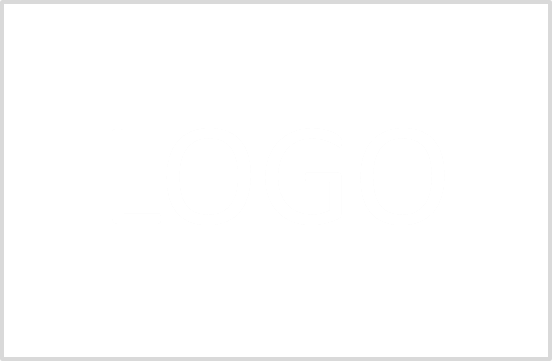 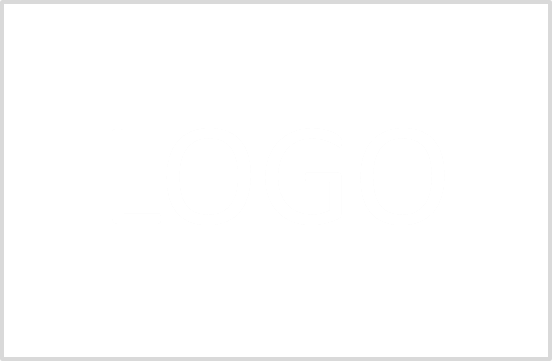 [Ersetzen Sie die folgenden Namen und Positionen durch diejenigen der tatsächlichen Teilnehmer: Dorena Paschke, PhD1; David Alexander, PhD2; Joris Kalz, RN, BSN, MHA3; Cornelia Weiler, MD4
1[Firmenzugehörigkeit für ersten Teilnehmer hinzufügen], 2[Firmenzugehörigkeit für zweiten Teilnehmer hinzufügen], 3[Firmenzugehörigkeit für dritten Teilnehmer hinzufügen], 4[Firmenzugehörigkeit für vierten Teilnehmer hinzufügen]
Exposee
Methoden
Ergebnisse
Exposee steht hier ohne Aufzählungspunkte. Und was geschieht, wenn ich Aufzählungspunkte hinzufüge?
Listen Sie Methoden und Beschreibungen hier auf.
Methode 1
Methode 2
Methode 3
Hintergrund
Fügen Sie bei Bedarf einen Titel hinzu. Klicken Sie auf der Registerkarte "Start" auf die Schaltfläche "B", um Fettformatierung hinzuzufügen.
Hintergrundelement
Hintergrundelement
Hintergrundelement
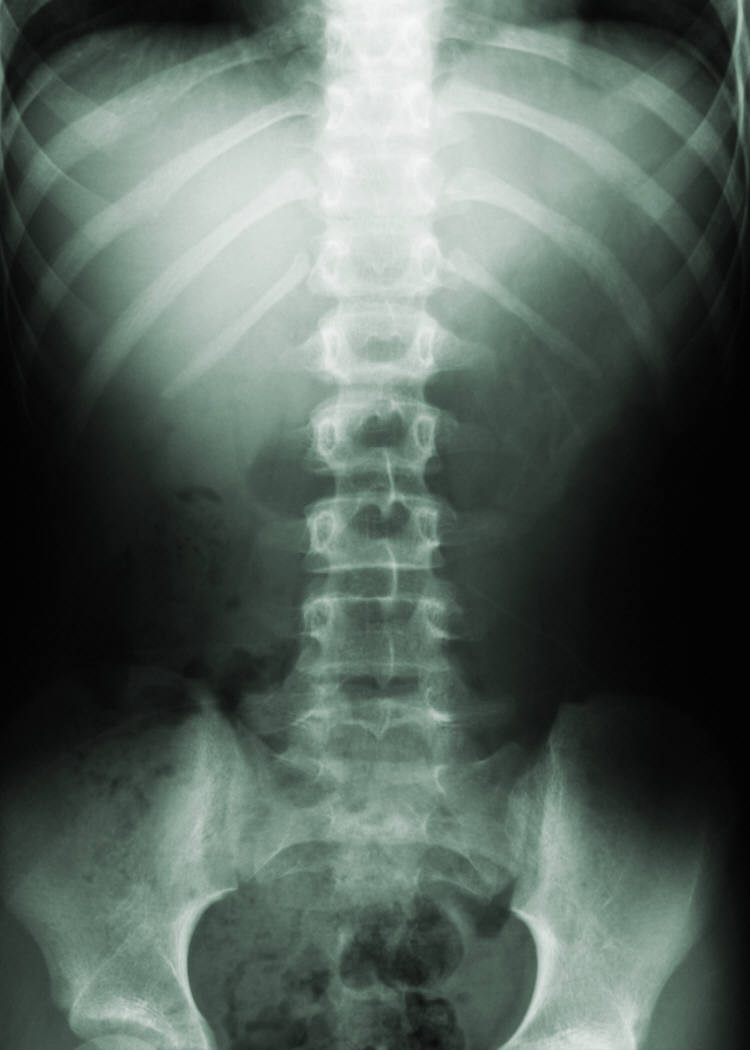 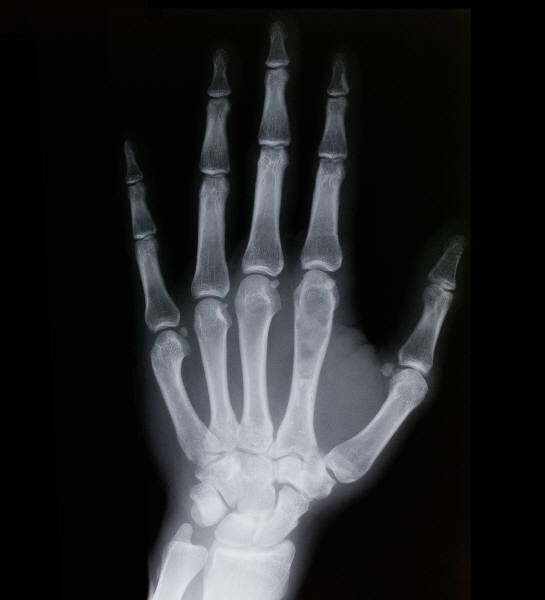 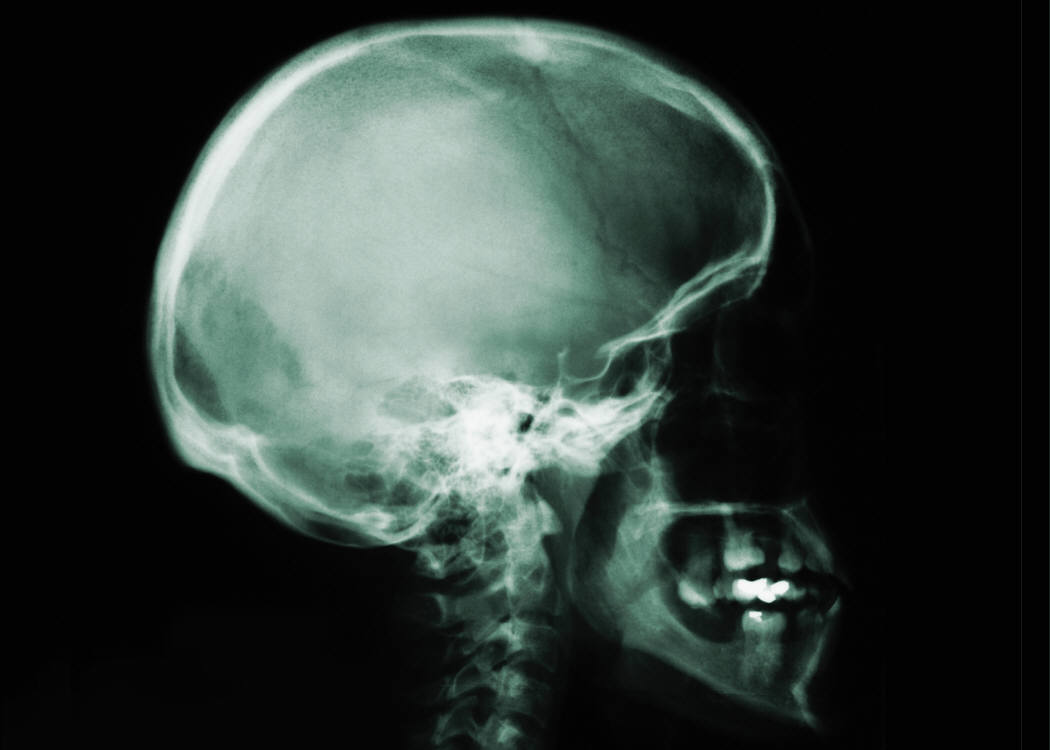 Geben Sie hier eine Beschriftung für den Dateninhalt oder die Bilder ein.
Zielsetzungen
Ergebnisse
Schlussfolgerungen
Listen Sie die Zielsetzungen hier auf.
Zielsetzung 1
Zielsetzung 2
Zielsetzung 3
Ergebnis 1
Ergebnis 2
Ergebnis 3
Schlussfolgerung 1
Schlussfolgerung 2
Schlussfolgerung 3
[Speaker Notes: Zum Ändern dieses Posters ersetzen Sie den Beispielinhalt durch eigene Inhalte. Wenn Sie stattdessen lieber mit einer leeren Folie beginnen möchten, klicken Sie auf der Registerkarte "Start" auf "Neue Folie", um eine neue Seite einzufügen. Anschließend können Sie Ihren Text und die sonstigen Inhalte in die leeren Platzhalter einfügen. Wenn Sie weitere Platzhalter für Titel, Untertitel oder Textkörper benötigen, kopieren Sie einfach einen vorhandenen Platzhalter, und ziehen Sie ihn dann an die gewünschte Position.]